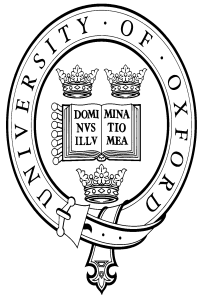 Territoriality and Trade Marks
5th Trade Mark Law Institute Symposium
Territoriality In Trade Mark Law, 
Protection Across Borders And Licensing

31 October 2014
Erasmus University Rotterdam

 Graeme B. Dinwoodie
A Conventional Account
A Conventional Account
1.	Trade mark law is “territorial”:

“Trade mark protection is, quintessentially, territorial.  That is because a trade mark is a property right that protects a sign in a defined territory.”
Leno Merken B.V. Hagelkruis Beheer BV, C-149/11, [2013] ETMR 16, at ¶ AG1 (AG Sharpston)
A Conventional Account
Territoriality is (and should be) on the wane

See, e.g., Marshall A. Leaffer, The New World of International Trademark Law, 2 Marq. Intell. Prop. L. Rev. 1, 28 (1998) (arguing that “the territorial model of trademark law. . . is an anachronism” in the global market)
A Conventional Account
3.	So, we should revise our territorial conceptions

Trade Mark Regulation (2009), recital 4: “The barrier of territoriality of the rights conferred on proprietors of trade marks by the laws of the Member States cannot be removed by approximation of laws . . .”
A Conventional Account: Summary
Trade mark law is “territorial”

Territoriality is (and should be) on the wane

So, we should revise our territorial conceptions
A Conventional Account: A Friendly Critique
Trade mark law is “territorial”
It’s a bit more complex than that . . . 
Different kinds of territorial dimensions
Territoriality is (and should be) on the wane
Social and economic forces not so linear
Values of territoriality perhaps should endure
So, we should revise our territorial conceptions
Distinctly different ways of doing that
Reforms need still to be nuanced; no single non-territorial solution
1.  Trade mark law is “territorial”
“Trade mark protection is, quintessentially, territorial.  That is because a trade mark is a property right that protects a sign in a defined territory.”
Leno Merken B.V. Hagelkruis Beheer BV, C-149/11, [2013] ETMR 16, at ¶ AG1 (AG Sharpston)
1.  Trade mark law is “territorial”
Paris Convention/TRIPS
Endorsed territoriality as part of national treatment package (as opposed to universality)
In the same decade as Berne: part of broader IP and international law ethos of the time
Justifications for Territoriality
Representational Legitimacy
(National) Sovereignty
Values of diversity and tailoring of laws; one size does not fit all
Pragmatic concerns of enforcement
1.  Trade mark law is “territorial”
Paris Convention/TRIPS
Endorsed territoriality as part of national treatment package (as opposed to universality)
Exceptions:
Article 6quinquies (telle quelle)
Exceptions broad: United States-Section 211 (WTO Appellate Body) (may even allow use requirement?)
Article 6bis (1925) (well-known marks)
Paris Convention, art 6bis
Union countries must “refuse or cancel the registration, and prohibit the use, of a trademark which constitutes a reproduction. . . liable to create confusion, of a mark considered by the competent authority of the country of registration or use to be well known in that country . . .”
Purpose of 6bis: a hedge against inequities of registration systems
“to avoid the registration and use of a trademark, liable to create confusion with another mark already well known in the country of such registration or use, although the latter well-known mark is not, or not yet, protected in that country by a registration . . .”  [Bodenhausen]
Joint recommendation correcting “error” of Article 16 TRIPS on registration point
6bis in systems with use-based protections?
Few cases in the United States
Dispute over whether doctrine exists (Grupo Gigante (yes); Punchingi (no)).
“an absolute territoriality rule without a famous-mark exception would promote consumer confusion and fraud.  Commerce crosses borders.  In this nation of immigrants, so do people. . . . .There can be no justification for using trademark law to fool immigrants into thinking that they are buying from the store they liked back home”
But note Grupo Gigante standard
Higher than mere acquired distinctiveness lest we treat Mexico like Kansas: due regard for territoriality
In the United Kingdom, scenarios tackled by passing off claim based on spillover goodwill (See, e.g., Budweiser, Hotel Cipriani)
1.  Trade mark law is “territorial”
Paris Convention/TRIPS has exceptions

But also more complex than that  . . ..
Complexity: Different Dimensions to Territoriality
Territorial Laws
Territorial Rights
Territorial Enforcement
Complexity: Different Dimensions to Territoriality
Territorial Laws
Harmonisation of Laws: Trade Mark Directive
Territorial Rights
Amelioration: Protocol
Abolition or Reconfiguration: CTM
Territorial Enforcement
Brussels I Regulation (Recast)
But GAT v. LuK
CTM: DHL v. Chronopost
De facto adaptation: in-transit seizures/accessory intermediary liability/Article 11 IPRED orders (Cartier)
Justifications for Territoriality
Representational Legitimacy
(National) Sovereignty
Values of diversity and tailoring of laws; one size does not fit all
Pragmatic concerns of enforcement

Plus . . .   In trade mark . . .
Consider a U.S. Example
United Drug v. Rectanus
1877: Regis (predecessor of United Drug) uses REX on medicinal products in Massachusetts

1883: Rectanus (and later his company) uses REX on medicinal products in Louisville

1912: lawsuit between them: United Drug wants to use, and wants Rectanus enjoined from use, in Louisville
United Drug Co. v. Rectanus
“[T]he adoption of a trade-mark does not, at least in the absence of some valid legislation enacted for the purpose, project the right of protection in advance of the extension of the trade, or operate as a claim of territorial rights over areas into which it thereafter may be deemed desirable to extend the trade”
United Drug Co. v. Theodore Rectanus Co., 248 U.S. 90 (1918)
United Drug Co. v. Rectanus
“[T]he adoption of a trade-mark does not, at least in the absence of some valid legislation enacted for the purpose, project the right of protection in advance of the extension of the trade, or operate as a claim of territorial rights over areas into which it thereafter may be deemed desirable to extend the trade”
United Drug Co. v. Theodore Rectanus Co., 248 U.S. 90 (1918)
Federal Registration in U.S. Law
S. Rep. No. 79-1333, at 4 (1946) (“Trade is no longer local, but is national . . . It would seem as if national legislation along national lines securing to the owners of trade-marks in interstate commerce definite rights should be enacted.”).
Conceptions of Territoriality in Trade Mark Law
registration systems derive their territorial character from political institutions with territorially defined sovereignty
(one) intrinsic purpose of trade mark law suggests defining rights by reference to the geographic reach of goodwill, because sufficient to protect the source-identification function of the mark
Why does it matter?
registration (and enforcement) systems derive their territorial character from political institutions with territorially defined sovereignty
economic policy; administrative grant; judicial enforcement
(perhaps) more resistant to change than social or commercial behavior
intrinsic purpose of trademark law: defining rights to the geographic reach of goodwill
social and commercial practices dictate the reach of the property
less commensurate with (or tied to the institutions of) the nation-state
increasingly fluid (perhaps)
Some rules are a blend: Grupo Gigante
“an absolute territoriality rule without a famous-mark exception would promote consumer confusion and fraud.  Commerce crosses borders.  In this nation of immigrants, so do people. . . . .There can be no justification for using trademark law to fool immigrants into thinking that they are buying from the store they liked back home” (Intrinsic territoriality)
But note Grupo Gigante standard for well-known mark: higher than mere acquired distinctiveness lest we treat Mexico like Kansas: due regard for territoriality (Political territoriality)
UK cases on passing off absent local business or customers may reflect similar resistance to full force of intrinsic territoriality (although also may reflect role of passing off in UK system) 
We will see same with CTM in DHL and Dukka later (via functions)
A Conventional Account: Summary
Trade mark law is “territorial”

Territoriality is (and should be) on the wane

So, we should revise our territorial conceptions
Territoriality is (and should be) on the wane
Global Trade
Altered patterns of production and consumption
Causes: liberal immigration patterns/ease of travel/digital communication technologies
Online (ubiquitous) conduct since 1995
Linguistic and Cultural Convergence?
English as the lingua franca
A Conventional Account: Summary
Trade mark law is “territorial”

Territoriality is (and should be) on the wane

So, we should revise our territorial conceptions
A Conventional Account: A Friendly Critique
Trade mark law is “territorial”
It’s a bit more complex than that . . . 
Different kinds of territorial dimensions
Territoriality is (and should be) on the wane
Social and economic forces not so linear
Values of territoriality perhaps should endure
So, we should revise our territorial conceptions
There are different ways of doing that
Reforms need still to be nuanced; no single non-territorial solution
Territoriality as a Barrier to Trade
Trade Mark Regulation (2009), recital 4: “[I]n order to open up unrestricted economic activity in the whole of the internal market for the benefit of undertakings, trade marks should be created which are governed by a uniform Community law directly applicable in all Member States.”
Trade Mark Regulation (2009), recital 2: to promote development of economic activities and create “conditions which are similar to those obtaining in a national market. . . arrangements [must] be instituted [that] ensure that competition is not distorted [and] legal conditions must be created which enable undertakings to adapt their activities to the scale of the Community, whether in manufacturing and distributing goods or in providing services. . . . ”
So . . . Unitary Rights
Trade Mark Regulation, art. 1(2): “A Community trade mark shall have a unitary character. It shall have equal effect throughout the Community: it shall not be registered, transferred or surrendered or be the subject of a decision revoking the rights of the proprietor or declaring it invalid, nor shall its use be prohibited, save in respect of the whole Community. This principle shall apply unless otherwise provided in this Regulation.”
Territoriality on the wane?
Critique (for bearing in mind as we consider . . . .)
Not so linear social expansion post-1995
Immediate ubiquity
Contiguous territories not the route of expansion: historically, sales, customers, word of mouth, travel, internet . . . .
Does language make trade mark different:
language rather than territory: the Lusophone mark?
Relevance for non-verbal marks
The normative case against homogenisation
Glocalisation
Linguistic diversity
Is trade mark law simply a neutral facilitator
Should it be
Can it be more? Can (should) a unitary mark create a unitary market?
What evidence?  40 years of Benelux?
Excess of overlapping conduct, rights (and authority) as characteristic of twenty-first century (especially online)
And so . . . Nuanced reforms?
Excess of overlapping conduct, rights (and authority)
Clutter?
Max Planck Study: reforms of CTM
Requiring restraint: multiple non-exclusive rights
 In substantive trade mark
Co-existence rules in enlarged unions
Difference between 6 states and 28 states
Max Planck proposal
Hardly radical: Anhesuer-Busch (ECJ)
Max Planck Study
Co-existence rule for good faith, remote local uses 15 years after grant of CTM (pp. 136-37)
not temporary remedial rule; allows continued local use and national registration (and use by CTM owner, p. 138)
We already address rights of mere local significance (arts. 8(4) &111)
Invokes spirit of enlargement compromise (CTMR art 165(5)), but that provision does not allow concurrent CTM owner use
Meant to be an exceptional case
Arguably embodying what CTM owners would already do in practice
And so . . . Nuanced reforms?
Excess of overlapping conduct, rights (and authority)
Requiring restraint: multiple non-exclusive rights
 In substantive trade mark
Co-existence rules in enlarged unions
Not so easy to find “use” 
Better awareness in online cases?  Compare ebay v. L’Oreal; Leno Merken B.V. Hagelkruis Beheer BV; Ansul BV v Ajax (C-40/01); Laboratoires Goemar SA v. La Mer Technology Inc., 
In enforcement
Geographically-sensitive remedies
Better again in online cases? 
Compare WIPO JR on Use on the Internet;  DHL v. Chronopost?
DHL Express France v. Chronopost SA (CJEU)
Scope of Injunction under Article 102(1)?
determined both by
territorial jurisdiction of the CTM court issuing that prohibition, and 
territorial extent to which the function of the CTM was adversely affected by the infringement or threatened infringement
(Para 33)

*	Blend of political and intrinsic territoriality, achieved by functional analysis.
DHL Express France v. Chronopost SA (CJEU)
territorial extent to which the function of the CTM was adversely affected by the infringement or threatened infringement
The exclusive right is conferred to ensure that the trade mark is able to fulfil its functions. “The exercise of that right must therefore be reserved to cases in which a third party’s use of the sign affects or is liable to affect the functions of the trade mark” (Para 46)
So, “the territorial scope of that right, may not extend beyond what that right allows its proprietor to do in order to protect his trade mark, that is, to prohibit only uses which are liable to affect the functions of the trade mark. The acts or future acts of a defendant (namely the person whose use of the Community trade mark is complained of) which do not affect the functions of the Community trade mark, cannot therefore be prohibited.”
DHL Express France v. Chronopost SA (CJEU)
When a court “finds that the acts of infringement [of a CTM] are limited to a single Member State or to part of the territory of the European Union”
If claimant has restricted the territorial scope of its action, or
The defendant proves that the use of the sign at issue is not liable to affect the functions of the trade mark
for example, on linguistic grounds
	(Para 48)
Cf. Home Depot v. Bauhaus, [2005] E.T.M.R. 100 (Hanseatic Higher Regional Court) (affirming automatic grant of EU-wide injunction, though noting that this might not be so clear if there is “no risk of confusion . . in another country”), aff’d, [2009] ETMR 63 (German Supreme Court), ¶¶ 36-38.
Scope of Relief: Applying DHL in the UK Courts
Interflora Inc. v. Marks & Spencer Plc [2013] EWHC 1484 (Ch)
At trial, court had assessed Interflora’s claim by reference to “reasonably well-informed and reasonably observant internet users in UK” and had made no finding with regard to internet users in other Member States (¶ 34)
Defendant had “adduced no evidence to show that internet users in other Member States had different characteristics to, or interpreted M & S’s advertisements in a different manner than, UK users” (¶ 35); relied upon the fact that courts in other Member States, and in particular the BGH in Germany, had concluded that there was no infringement in keyword advertising cases (¶ 36)
Arnold J rejected defendant’s efforts to restrict injunction to UK or, “at worst from [defendant’s] perspective,  . . . to those other Member States whose superior courts had made findings of infringement.”   Those conclusions were based on the specific facts of the individual cases before them and on the evidence adduced in those cases.
But note unanswered second question in Pago . .
AG Paras 53-57: “It is seldom if ever appropriate for a court to make an order in wider terms than are necessary. Where the infringement of the trade mark is confined to a single Member State (here, Austria), it will normally be sufficient for the order prohibiting such an infringement likewise to be confined to that single Member State. I see nothing in the Regulation that would preclude competent court from making an order limited in that way”
But this appeared based on limited jurisdiction
Is dilution also subject to Intrinsic Territoriality of Reputation?
Reading in Max Planck study (para 3.90)
Volkswagen v. Volks.Inspektion, Case I ZR 214/11 (German Federal Supreme Court)
Hormel Foods Corp v. Dukka (District Court, the Hague 9 October 2013)
Hormel Foods Corp v. Dukka (District Court, Hague 9 October 2013)
Hormel Foods Corp v. Dukka (District Court, Hague 9 October 2013)
Hormel owns CTM for SPAM for meat products; held valid mark
Dukka uses SPAM for energy drinks
No confusion claim; what about dilution?
HELD: SPAM has reputation in UK but not Netherlands
Consequence?
And so . . .Nuanced reforms . .
And slower . . .?
Territorial Laws
Harmonisation of Laws: Trade Mark Directive I and II
Of outcomes?  (See Bornkamm, 1999 Stewart Lecture) (“harmonising the application of the harmonised law has to follow”)
Of Practice? (see Max Planck Study; OHIM/national office Dialogues)
Costs of Intrusive Central Supervision?
Costs of not harmonising limits?  (Matrazen)
Territorial Rights
Territorial Enforcement
From Ground Up?
Approaches connected to the intrinsic territoriality of marks might better map social and commercial reality, and preserve difference
Liberal evidence on distinctiveness (foreign web sites?0
Reforming spillover cases to recognise non-linear nature of online international exchange
Endorsing well-known mark doctrine 
Not requiring status “throughout” a territory (Nuno/Franquet) consistent with spotty international extension
Max Plank proposals to bring within CTM
Access to CTM courts, but subject to limits on enforcement to recognise variation within expanded territory
But should detach from dilution protection: in combination, the elimination of principle of specialty creates undue clutter (different rationales for product extension and territorial extension)
From Top Down?
Unitary rights systems are replicating; requires careful attention to political and enforcement institutions (cf unitary patent)
Thank you


Comments
Graeme.Dinwoodie@law.ox.ac.uk